Progetto WikiEurope
Silvia Bruni
Biblioteca di Scienze sociali
23 maggio 2019
Wikipedia as information source
Wikipedia a non profit project, having the specific aim to spread freely the knowledge.

“Imagine a world in which every single person on the planet is given free access to the sum of all human knowledge. That's what we're doing” 
(Jimmy Wales, Wikimedia founder, interviewed in 2004)
Visibility: the top 500 Websites in the world
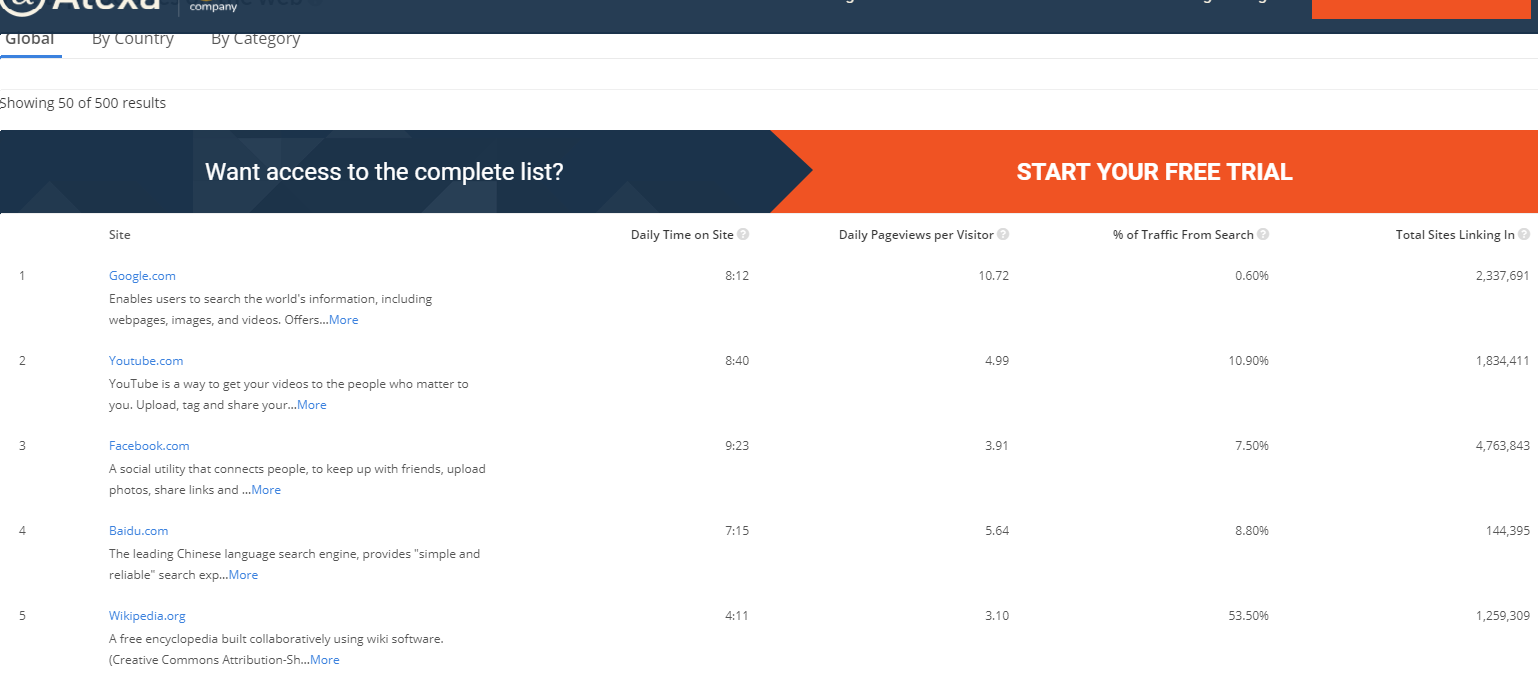 Wikipedia It is the unique non profit project beetwen the most consulted website in the world
Wikipedia collaborates with institutions
Wikipedia in learning process
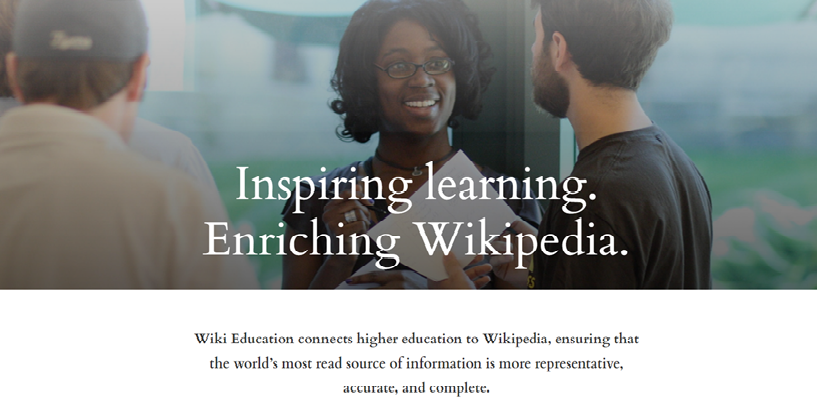 Literature on writing in wikipedia learnings:
Practising documented writing (no original contribution) 
Citing
Create access to sources
Collaborating
Discussing
Contributing in knowledge sharing («third mission» of universities)
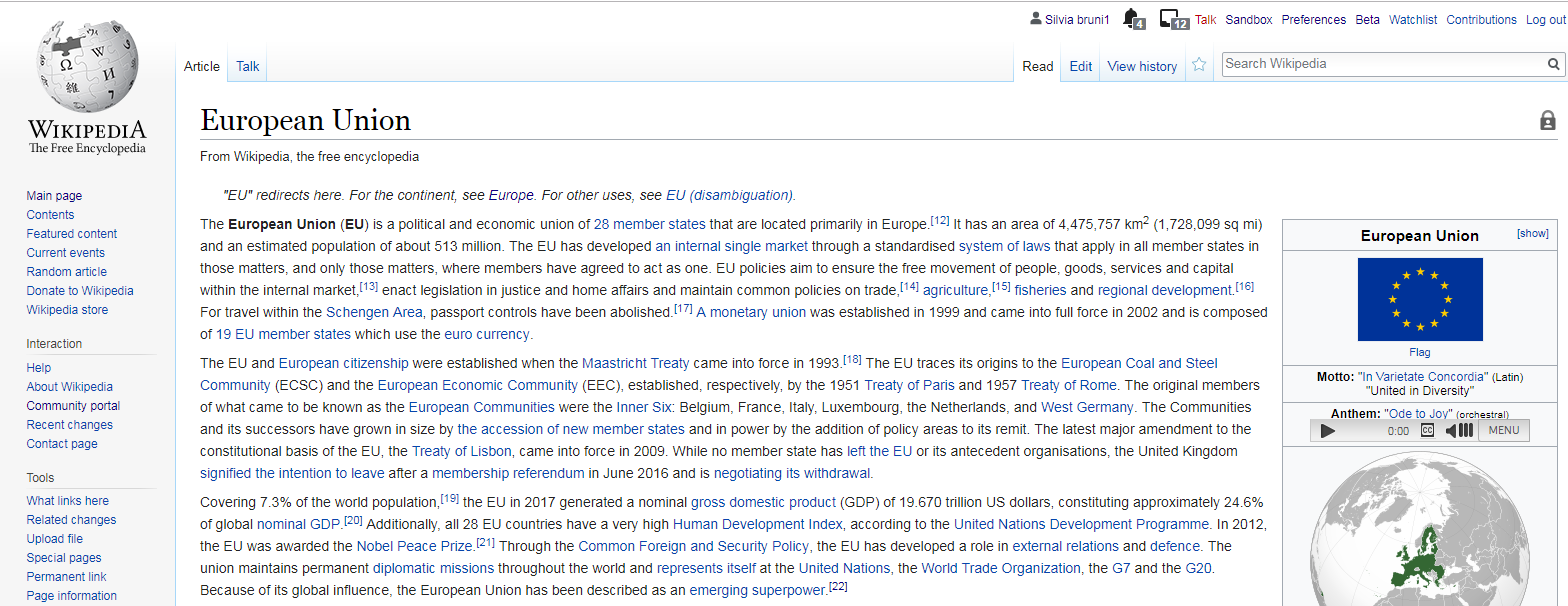 Citing
Access to go deeply
Collaborating
Discussing
Wikipedia in the University of Florence
Wikipedia in the course:  Society and social change in Europe Professor: Laura Leonardi, march-may 2019
13 Erasmus Students writing Wikipedia articles 
European Topics
Documenting the process
Communicating with Wikipedia community
Wikipedia in the course:  Society and social change in Europe Professor: Laura Leonardi, march-may 2019STEPS
Creation of the group 
Presentation
Choice of documents about European integration
Conceptual map 
Creation of couples 
Choice of articles to write in Wikipedia.en
Searching for sources 
Starting writing in sandbox pages
Revisions 
Showing articles in class 
Discussion
Last step after the conference…

PUBLICATION IN WIKIPEDIA:
The article will 
be read potentially in all over the world
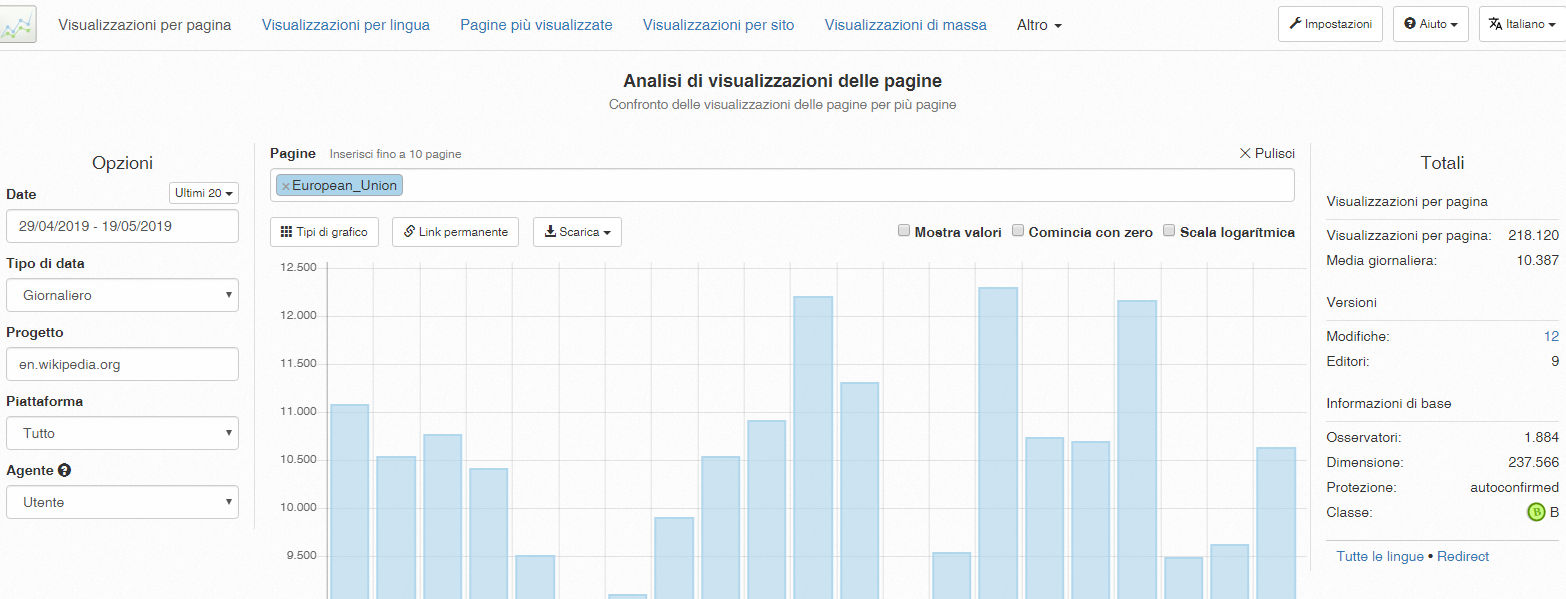 But now…
The protagonists…